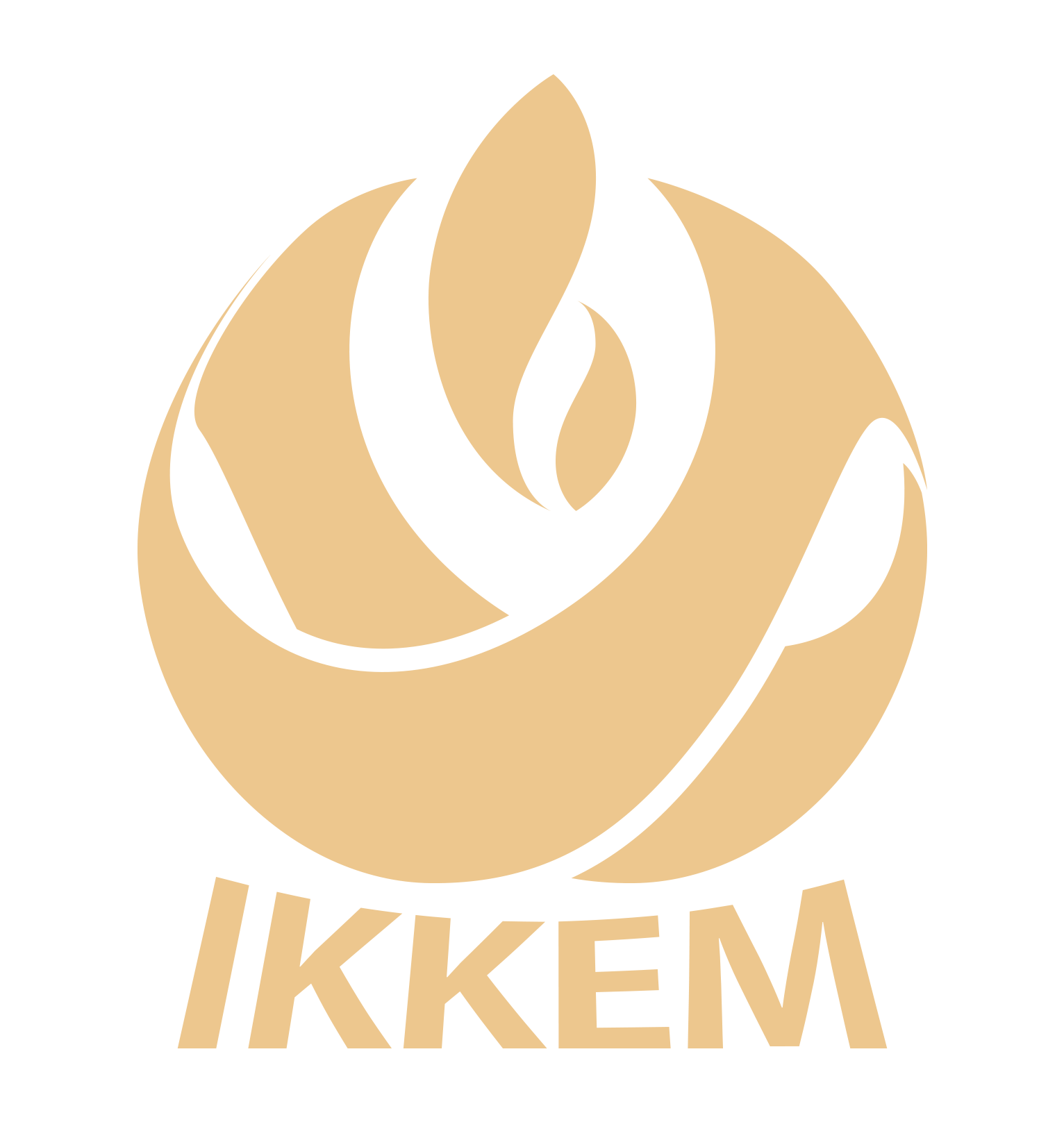 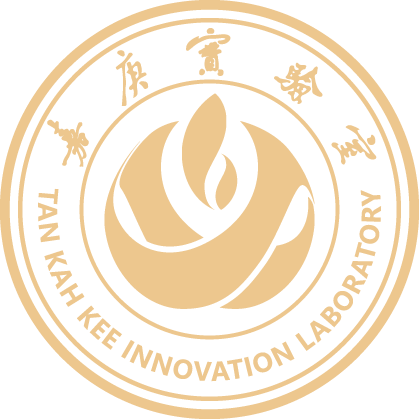 嘉庚实验室质量管理培训
[Speaker Notes: 播放如有问题，建议导出成图片，重新插入16:9比例PPT中，拉满画框全屏放映]